بناء فقرتين
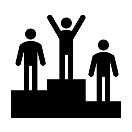 الوظيفة النحوية
مدخل الوحدة
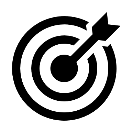 أنواع الكلمة و ا لجملة
المبتدأ و الخبر
أنشطة تمهيدية
مشروع الوحدة
الرسم الكتابي
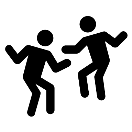 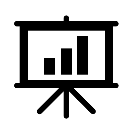 الحروف المرتكزة على السطر
[ب  د  ط  ف]
التعريف بالمشروع
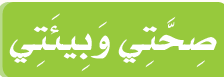 نص الاستماع
النص الشعري
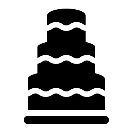 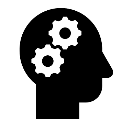 لِمَ تأتِ الفراشةُ؟
ناقلُ الأمراض
التواصل الشفهي
نص الفهم القرائي
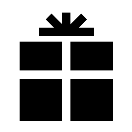 إبداء الرأي
وصف مشاهدات
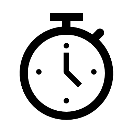 التَّصحُّر وأثرُه في البيئةِ
الظاهرة الإملائية
التواصل الكتابي
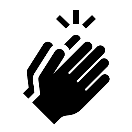 كلماتٌ حذفت الألفُ من وسطِها
همزتا القطع والوصل
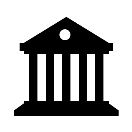 كتابة قصة من مشاهد معروضة
بناء فقرتين
13
التواصل الكتابي

بناء فقرتين
أكتب عن ألم في أضراسي , اشتدَّ عليَّ في إحدى الليالي , فاصطحبني أبي إلى الطبيب الذي عالجني , ثم بيَّنَ لي أهميّة الأسنان و نصحني بالمحافظة عليها مبيِّناً لي طرائق الوقاية .
2
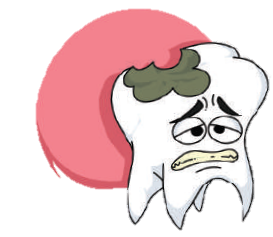 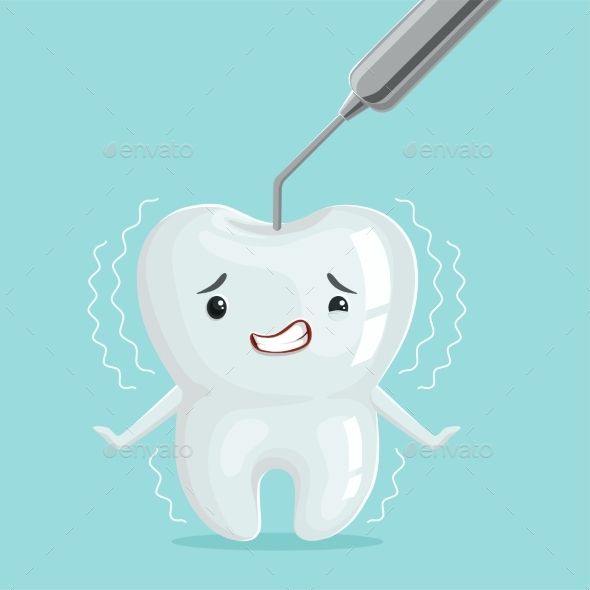 الموضوع الأول :
13
التواصل الكتابي

بناء فقرتين
استَخْدِمُ أدَواتِ الرَّبْطِ الَمُنَاسبةَ (وَ، أو، ثُمَّ، ف)
أَضعُ عَلَامَاتِ التَّرْقِيمِ المُنَاسبَةَ فِي أَمَاكِنهَا
2
أَكْتُبُ فِي فِقْرَتينِ
أَتْرُكُ فَرَاغاً فِي بِدَايةِ الفِقْرَةِ
5
أَكْتُبُ الكَلِمَاتِ كِتَابَةً صحِيحَةً
3
1
4
أ. أَتَقَيَّدُ بِالتَّعْلِيماتِ الآتِيةِ:
13
التواصل الكتابي

بناء فقرتين
التَّوجِيهَاتِ والمَلْحُوظَاتِ:
ب. أستَعِينُ بالآتِي :
13
التواصل الكتابي

بناء فقرتين
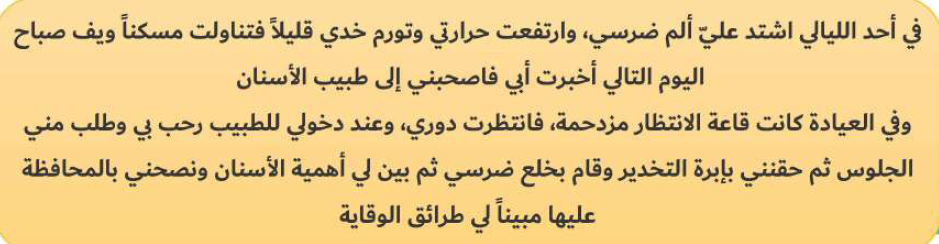 الموضوع :
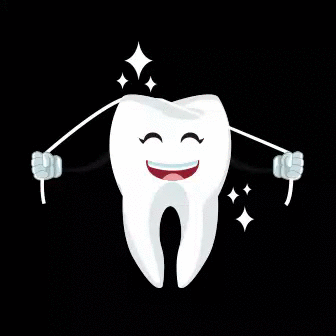 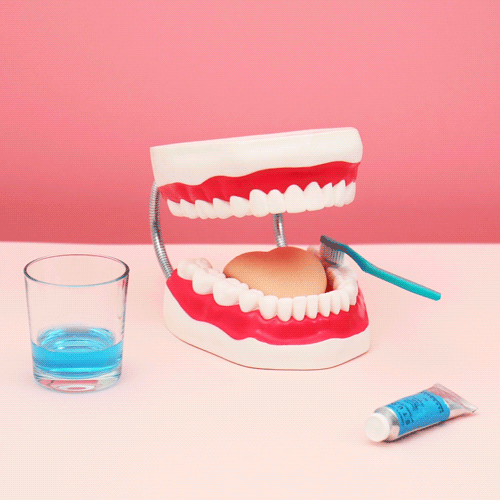 13
التواصل الكتابي

بناء فقرتين
1
مِنَ الحَشرَاتِ الضارَّةِ البَعُوضةُ، وَقَدْ وَرَدَ ذِكْرُهَا في القُرْآنِ الكَريمِ فِي الآيةِ السادِسَةِ وَالعِشرِين مِنْ سورة ( البقرة )
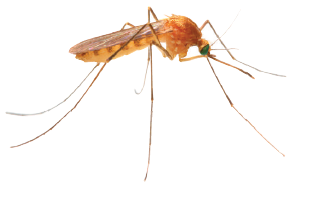 الموضوع الثاني :
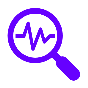 13
التواصل الكتابي

بناء فقرتين
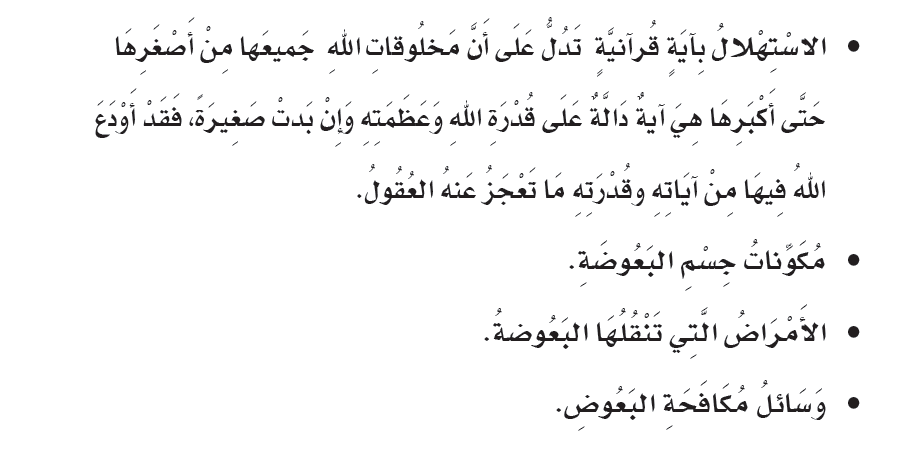 أَكْتُبُ فِي دَفْتَرِي عَنْ هَذهِ الحَشرَةِ فِي حُدُودِ فِقْرَتَيْنِ مَعَ الاستِرشادِ بِالعَناصرِ الآتِيةِ :
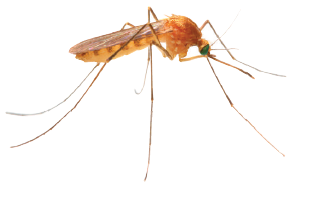 13
التواصل الكتابي

بناء فقرتين
كَيفَ أكْتُبُ المَوضوعَ؟
13
التواصل الكتابي

بناء فقرتين
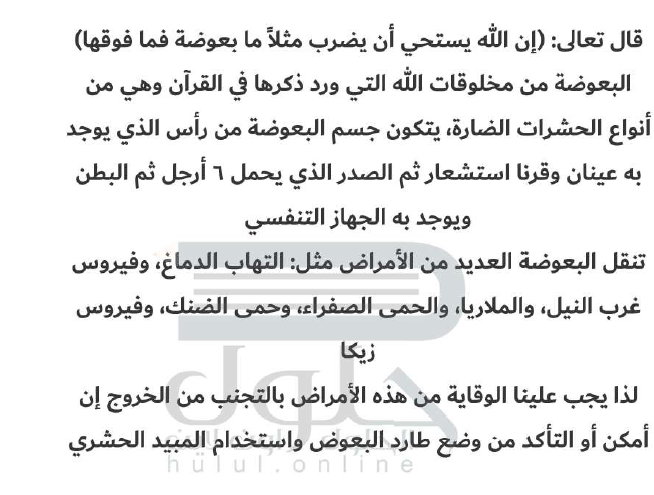 الموضوع الثاني :
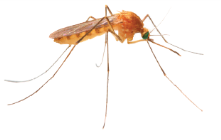 انتهى الدرس